Порядок награждения ведомственными наградами
основные ошибки при подаче документов на награды
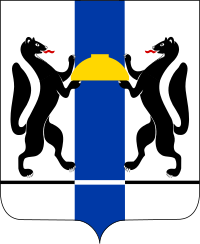 Соблюдение рекомендаций 
= 
Положительный результат
Основные ошибки:
Наименование организации не по Уставу организации (п. 2 представления )
Наличие аббревиатур в представлении 
(ГАУ, МБУ и т.д.)
Недостаточный объем характеристики
(не менее 1 страницы)
Несоблюдение сроков подачи документов 
(награды МФКиС НСО  не менее 15 дней, 
награды Губернатора НСО не менее 30 дней)
Получить положительное решение по награждению легко, но это требует усилий и соблюдения всех требований!
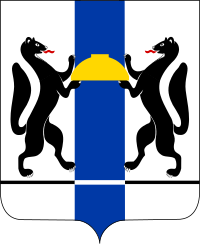 СТАЖ 
К Почетной Грамоте МФКиС НСО: не менее трех лет + наличие Благодарности
К Благодарности МФКиС НСО: не менее одного года
Представление о повторном награждении Почетной грамотой может быть при наличии новых заслуг не ранее чем через два года после предыдущего награждения Почетной грамотой.
Представление о повторном объявлении Благодарности может быть не ранее чем через один год после предыдущего награждения Благодарностью
Требования к наградам МФКиС НСО:
Граждане, организации, которым объявлена Благодарность, могут быть представлены к награждению Почетной грамотой не ранее чем через один год
*Приказ от 24.04.2019 № 439 «Об утверждении Положения о Почётной грамоте и Благодарности министерства физической культуры и спорта Новосибирской области»
Выверенные представления к награждению подаются        не позднее чем за 15 календарных дней до предполагаемой даты награждения
Прилагаются 2 согласия: на обработку персональных данных и проведение проверочных мероприятий
Требования к ПГ Губернатора НСО
*Постановление от 29.01.2019  № 16  «О Почетной грамоте Губернатора Новосибирской области и Благодарности Губернатора Новосибирской области»
Наличие наград или поощрений органов государственной власти или государственных органов Новосибирской области, или органов местного самоуправления муниципальных районов (городских округов) Новосибирской области
Наличие стажа работы в отрасли или сфере деятельности не менее 7 лет
наличие стажа работы в организации не менее 5 лет
В представление дается развернутая характеристика (объёмом не менее 1 стр.), в которой прописывается вклад награждаемого в развитие организации за последнее 5 лет (с акцентом на последние 3 года)
Представление к повторному награждению Почетной грамотой не ранее чем через пять лет после предыдущего награждения при наличии новых заслуг
ВЫВЕРЕННОЕ представление на имя Губернатора Новосибирской области направляется в администрацию Губернатора Новосибирской области и Правительства Новосибирской области не позднее чем за 30 календарных дней до предполагаемой даты награждения, указанной в представлении
Представление к награждению Почетной грамотой коллектива организации вносится при соблюдении следующих условий:
- отсутствие задолженности по уплате налогов в бюджеты бюджетной системы Российской Федерации и страховых взносов в Пенсионный фонд Российской Федерации, Фонд социального страхования Российской Федерации, Федеральный фонд обязательного медицинского страхования и Территориальный фонд обязательного медицинского страхования;
- не менее 5 лет с момента учреждения организации.
Требования к Благодарности Губернатора НСО
Представление к объявлению Благодарности гражданину вносится при соблюдении следующих условий:
наличие наград или поощрений органов государственной власти, или государственных органов Новосибирской области, или органов местного самоуправления муниципальных районов (городских округов) Новосибирской области
наличие стажа работы в отрасли или сфере деятельности не менее 5 лет
наличие стажа работы в организации не менее 3 лет
в представлении дается развернутая характеристика (объёмом не менее 1 стр.), в которой прописывается вклад награждаемого в развитие организации за последнее 5 лет (с акцентом на последние 3 года)
представление к повторному объявлению Благодарности возможно не ранее чем через три года после предыдущего награждения при наличии новых заслуг
ВЫВЕРЕННОЕ представление на имя Губернатора Новосибирской области направляется в администрацию Губернатора Новосибирской области и Правительства Новосибирской области не позднее чем за 30 календарных дней до предполагаемой даты награждения, указанной в представлении
. Представление об объявлении Благодарности коллективу организации вносится при соблюдении следующих условий:
- отсутствие задолженности по уплате налогов в бюджеты бюджетной системы Российской Федерации и страховых взносов в Пенсионный фонд Российской Федерации, Фонд социального страхования Российской Федерации, Федеральный фонд обязательного медицинского страхования и Территориальный фонд обязательного медицинского страхования;
- не менее 3 лет с момента учреждения организации.
1
Почетный знак «За заслуги в развитии физической культуры
 и спорта»
2
Медаль Петра Лесгафта
Ведомственные 
награды
Минспорта РФ
3
Нагрудный знак «Отличник физической культуры и спорта»
4
Почетная грамота 
Министерства спорта 
Российской Федерации
5
Благодарность Министра спорта Российской Федерации
1
*Приказ Министерства спорта РФ
 от 4 декабря 2019 г. N 1025 "О ведомственных наградах Министерства спорта Российской Федерации"
Представление по установленной форме, 
4 согласия
2
Справка об отсутствие судимости (не более 6 месяцев с даты выдачи!)
Пакет документов к награждению ведомственными
наградами Минспорта РФ
Справки от организации: 
-об отсутствие дисциплинарного взыскания 
- об отсутствие спортивной дисквалификации
3
4
Заверенные копии:
- паспорт (2 и 3 страница) 
- предшествующие награды
5
Выписка из протокола собрания трудового коллектива (заверенная печатью)
Государственные награды Российской Федерации являются высшей формой поощрения граждан Российской Федерации за заслуги в области государственного строительства, экономики, науки, культуры, искусства и просвещения, в укреплении законности, охране здоровья и жизни, защите прав и свобод граждан, воспитании, развитии спорта, за значительный вклад в дело защиты Отечества и обеспечение безопасности государства, за активную благотворительную деятельность и иные заслуги перед государством.
Высшие звания Российской Федерации
Ордена Российской Федерации
Медали Российской Федерации
Почётные звания Российской Федерации
ПЕРЕЧЕНЬ ДОКУМЕНТОВ для представления на государственную награду
Наградной лист;
Заверенная копия паспорта 1 стр. + прописка (для женского пола – указать фамилию до замужества, подтвердить смену фамилии документами);
Согласие на обработку персональных данных;
Выписка из протокола собрания трудового коллектива (заверенная печатью);
Справка, подтверждающая своевременную выплату заработной платы работникам организации (подпись руководителя, гл. бухгалтера, печать) – подготавливается экономистами;
Справка из налоговой службы об исполнении налогоплательщиком (юридическим лицом) обязанности по уплате налогов (форма 1120101);  
Копия трудовой книжки, заверенная отделом кадров организации;
Финансово-экономические показатели работы (для сотрудников промышленных предприятий и для сотрудников руководящего звена);
Сопроводительное письмо Губернатору Новосибирской области;
Сопроводительное письмо мэру Новосибирска (необходимо согласование с районной администрацией) – не требуется в случае подписания наградного листа главой иного МО.
Теперь у вас есть все инструменты для того, чтобы получить заветную награду!
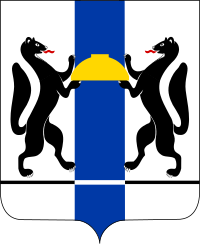 Контакты:     
Белоусова Александра Евгеньевна, тел.  8 (383) 238 77 37,  belae@nso.ru
МФКиС НСО, кабинет 338